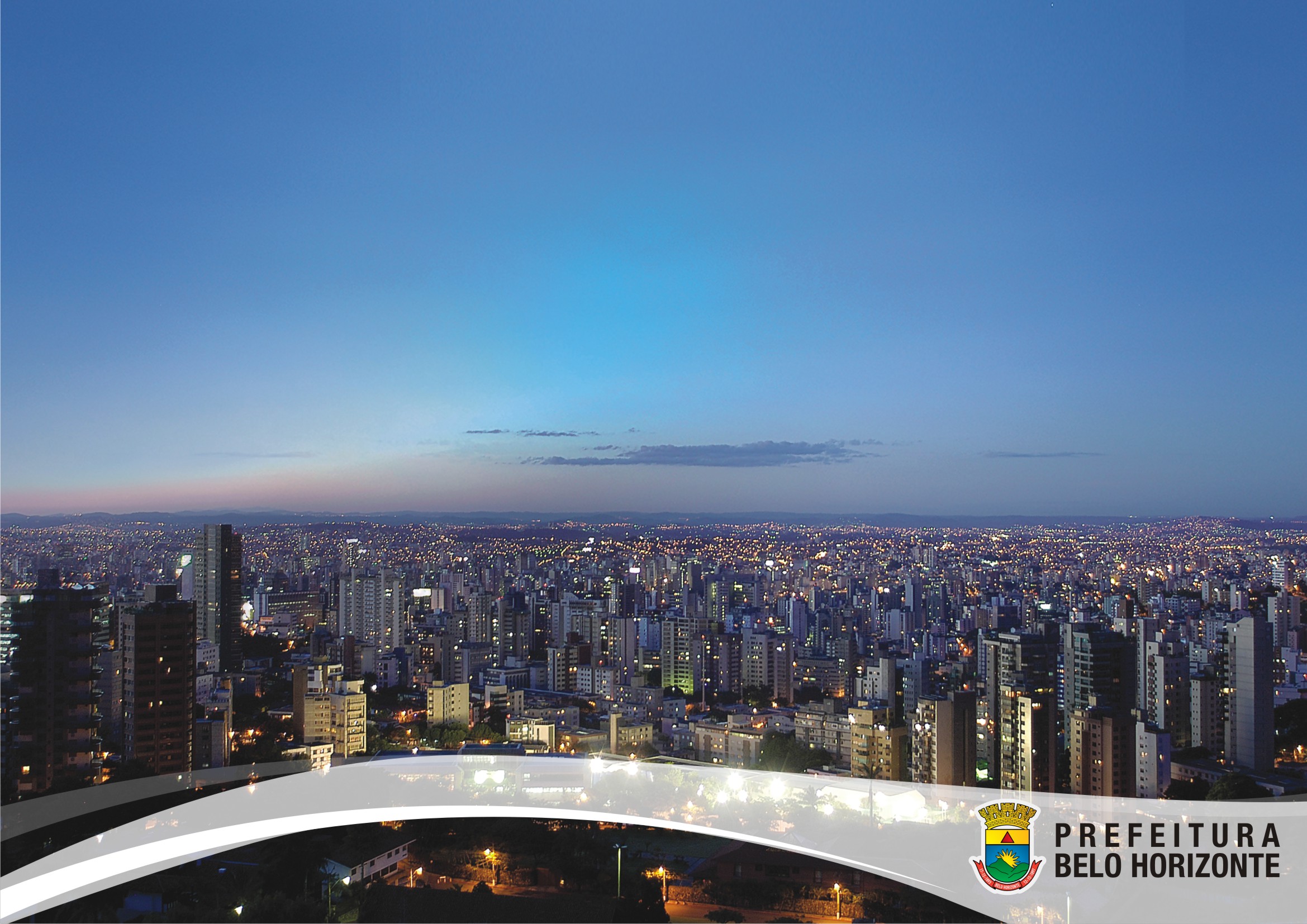 Metodologia do Orçamento Temático do Idoso 2014/2015
Orçamento Temático do Idoso
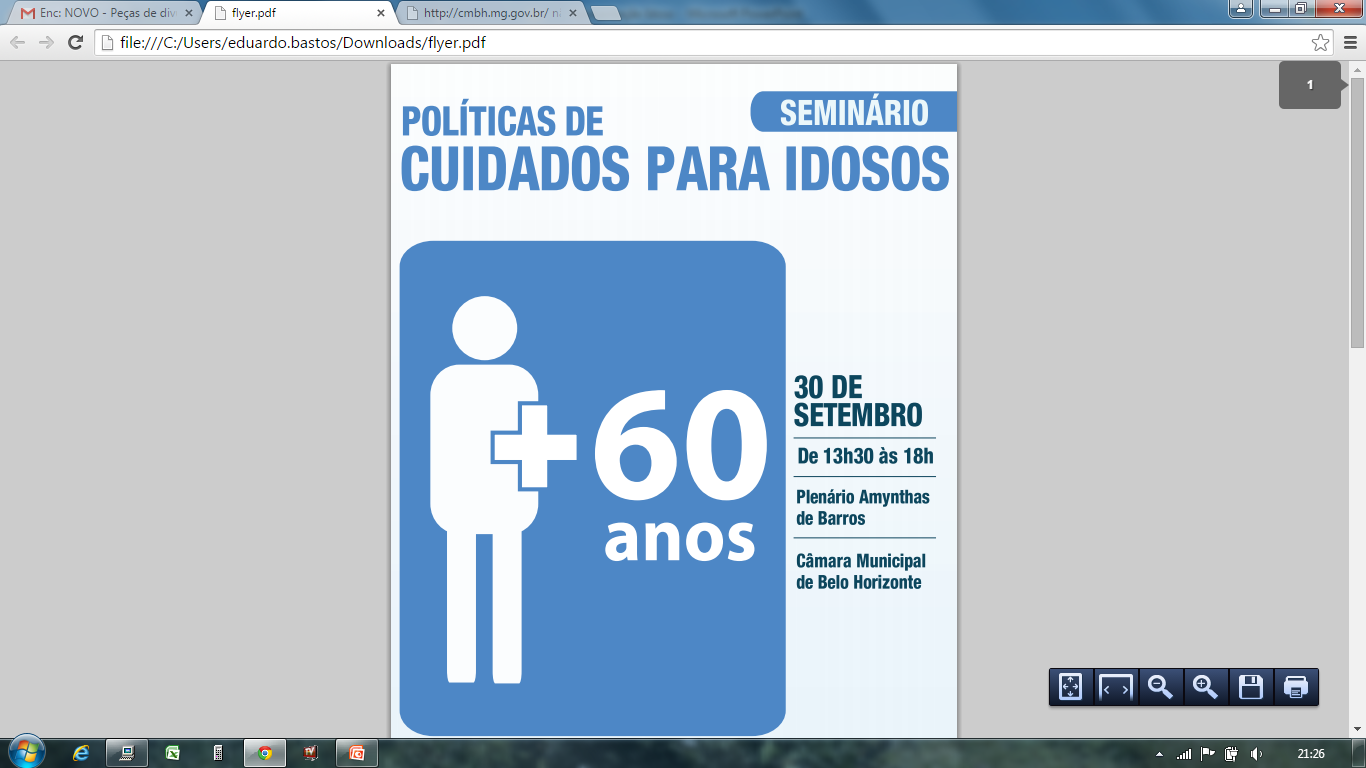 Secretaria Municipal de Planejamento, Orçamento e Informação/SMPL
Secretaria Municipal Adjunta de Orçamento/SMAO
Gerência de Planejamento e Monitoramento das Ações Governamentais/GPMG

 30/09/2015
CMBH
Denise Rezende Barcellos
SMPL
Orçamento do Idoso
É o conjunto de ações e despesas destinadas ao idoso, selecionadas, agrupadas e consolidadas a partir do orçamento público ou de sua execução orçamentária, de acordo com a metodologia desenvolvida.
Política de transparência em relação ao Orçamento Municipal
Linha do Tempo
Metodologia do Orçamento do Idoso
1) Análise do Plano Plurianual (PPAG), onde estão localizados todos os programas com seus respectivos projetos e atividades.

2) Seleção Direta de todos os programas que tem influência direta ou indireta na vida do idoso.

3) O grau de influência dos programas na vida dos idosos foi considerado por meio de pesos, que foram atribuídos ao total de recursos destinados ao programa, estimando-se assim o montante total.
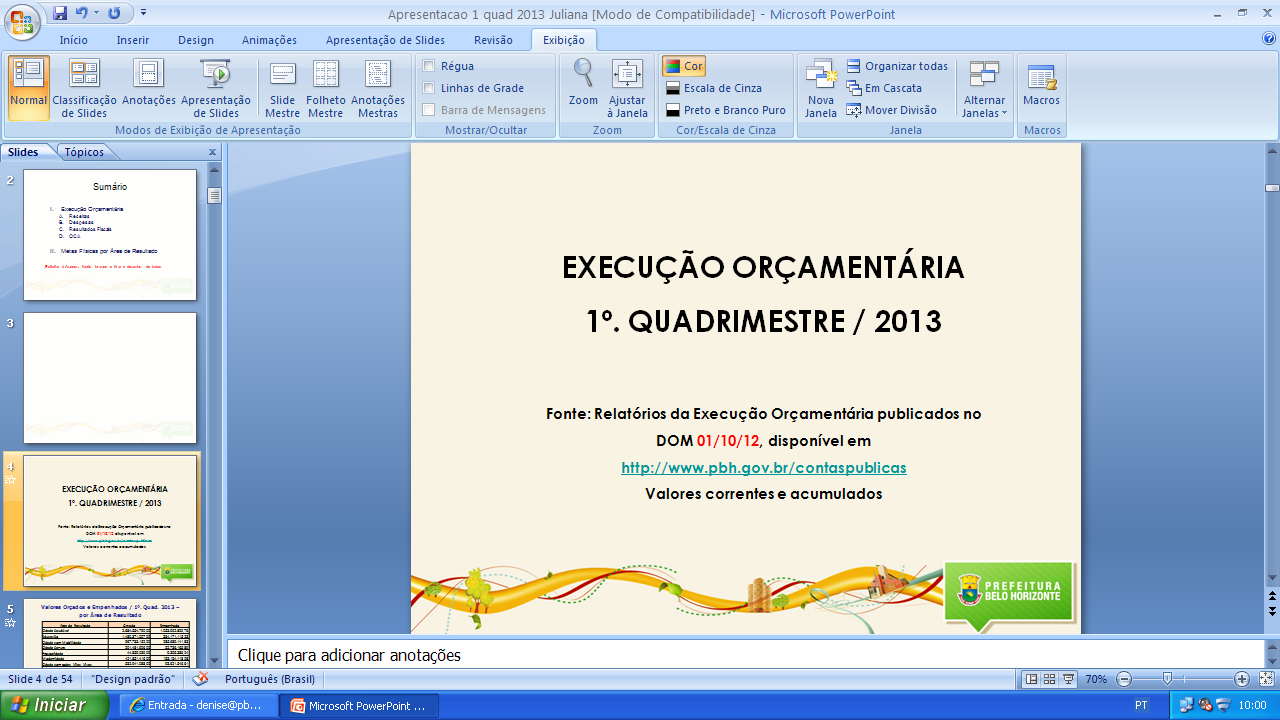 Metodologia do Orçamento do Idoso
4) Os pesos foram aplicados ao total dos recursos segundo o seguinte critério:

Exclusivos: 
 Influência absoluta na vida dos idosos: 100% dos recursos. 
Não-exclusivos:
 Média influência na vida dos idosos: 50% dos recursos;
 Pequena influência na vida dos idosos: 25% dos recursos;
 Influência proporcional na vida dos idosos, de acordo com o percentual de participação dos idosos no total da população do município: 12%* dos recursos.
(*) Fonte: Censo IBGE/2010
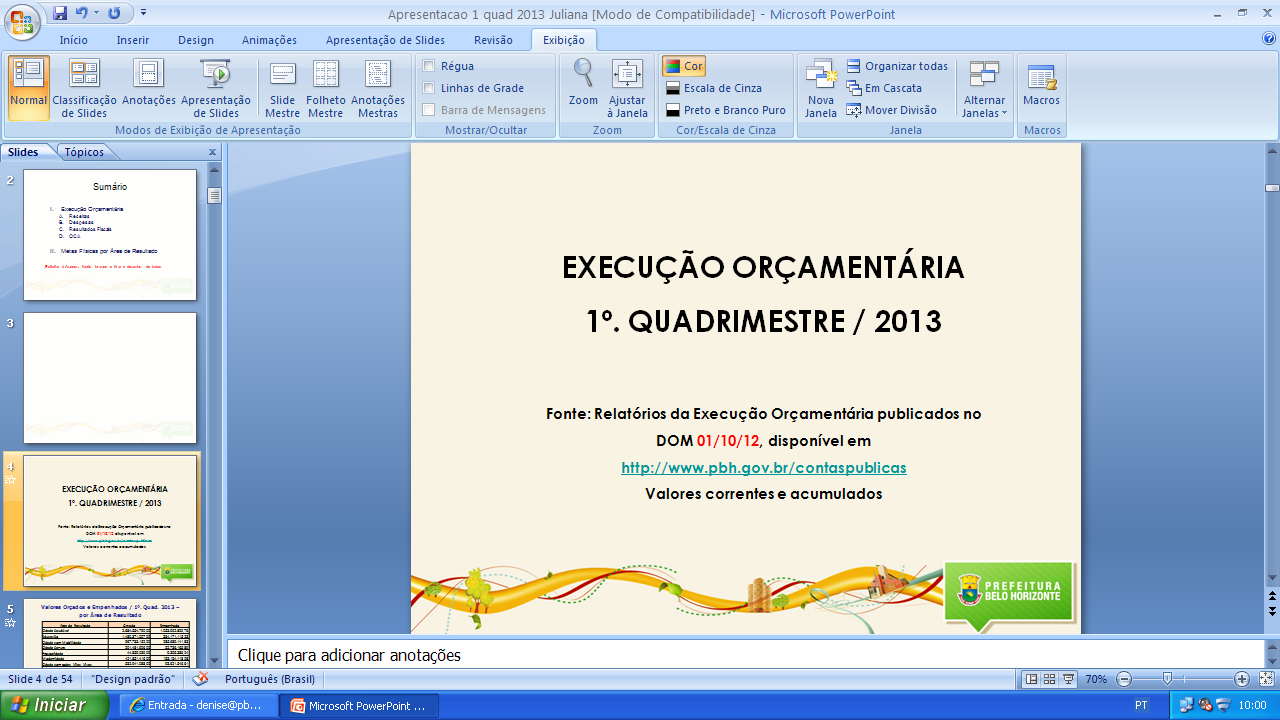 Metodologia do Orçamento do Idoso
5) Alocação do programas, ações e subações  segundo Eixos e Áreas de atuação:

Eixo 1: Promovendo Vidas Saudáveis

Eixo 2: Educação, Qualificação Profissional, Geração de 
            Trabalho e Renda

Eixo 3: Direitos Humanos, Cidadania e Proteção Social
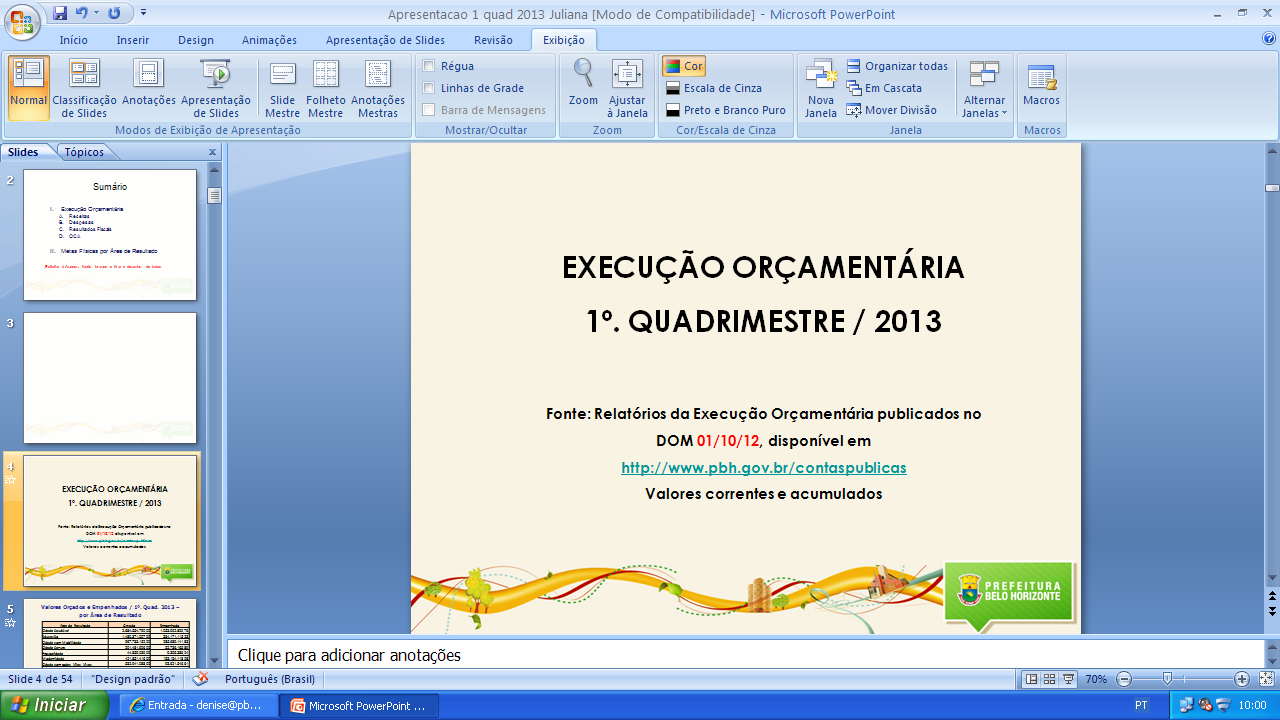 .
Metodologia do  Orçamento do Idoso     3 Eixos e 12 Áreas de atuação
Eixo 1: Promovendo Vidas Saudáveis

Área 1 – Saúde;
Área 2 – Abastecimento e Segurança Alimentar;
Área 3 – Esportes e lazer;
Área 4 – Saneamento e Limpeza Urbana;
Área 5 – Habitação.
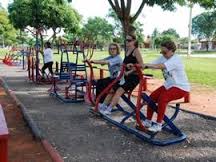 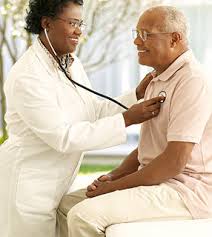 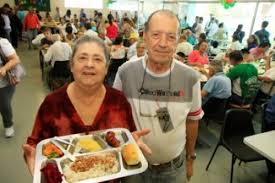 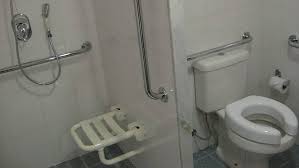 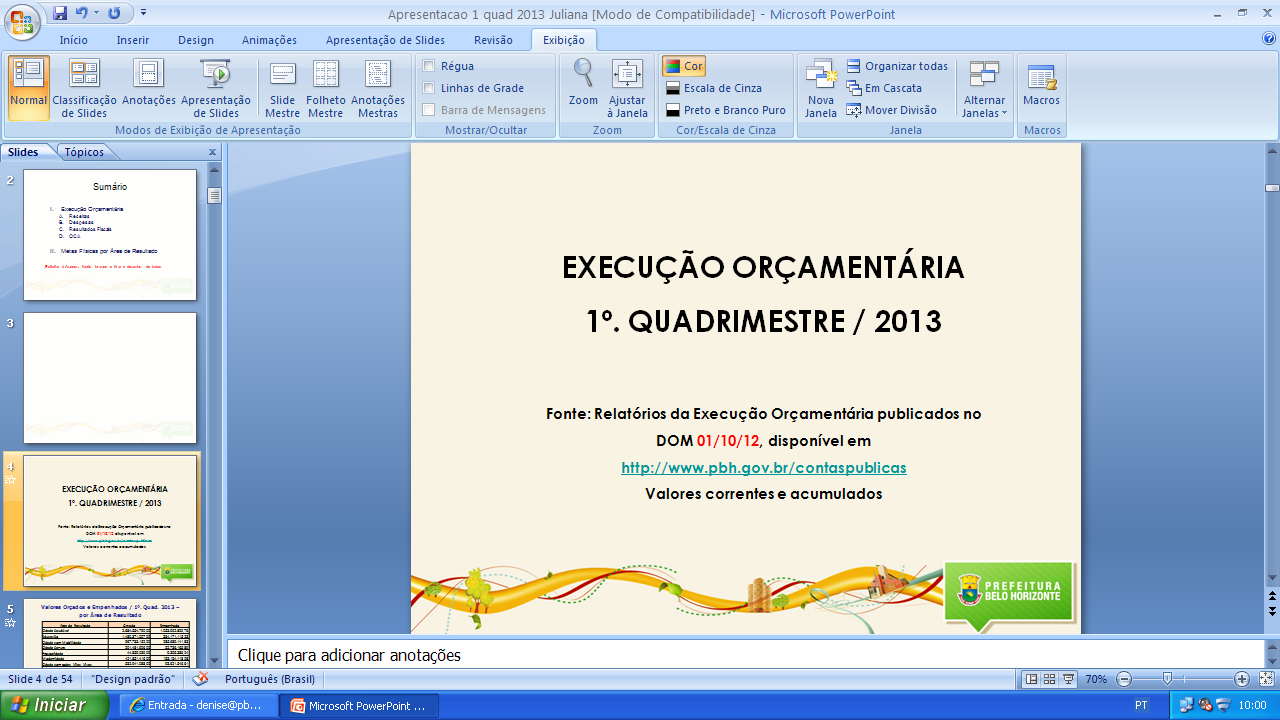 .
Metodologia do  Orçamento do Idoso     3 Eixos e 12 Áreas de atuação
Eixo 2: Educação, Qualificação Profissional, Geração de Trabalho e Renda

Área 1 – Educação;
Área 2 – Cultura;
Área 3 – Qualificação profissional, geração de trabalho e renda.
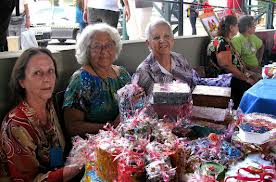 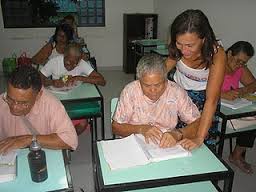 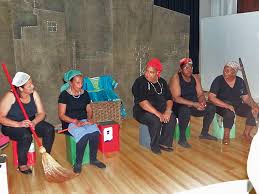 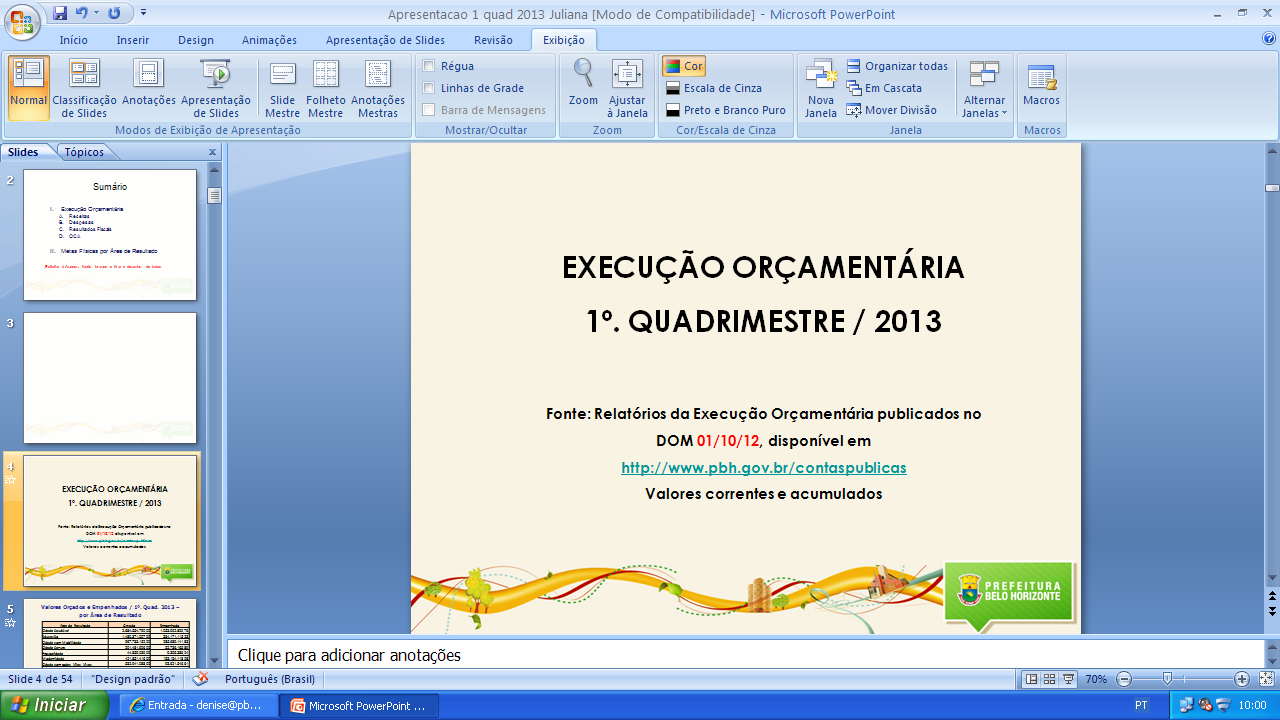 .
Metodologia do  Orçamento do Idoso     3 Eixos e 12 Áreas de atuação
Eixo 3: Direitos Humanos, Cidadania e Proteção Social

Área 1 – Transferência de renda;
Área 2 – Assistência social;
Área 3 – Garantia de direitos, protagonismo e movimentos sociais;
Área 4 – Transporte.
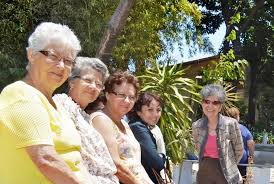 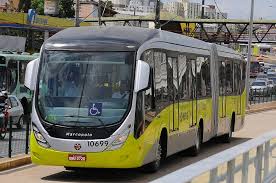 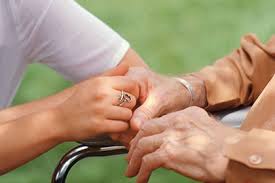 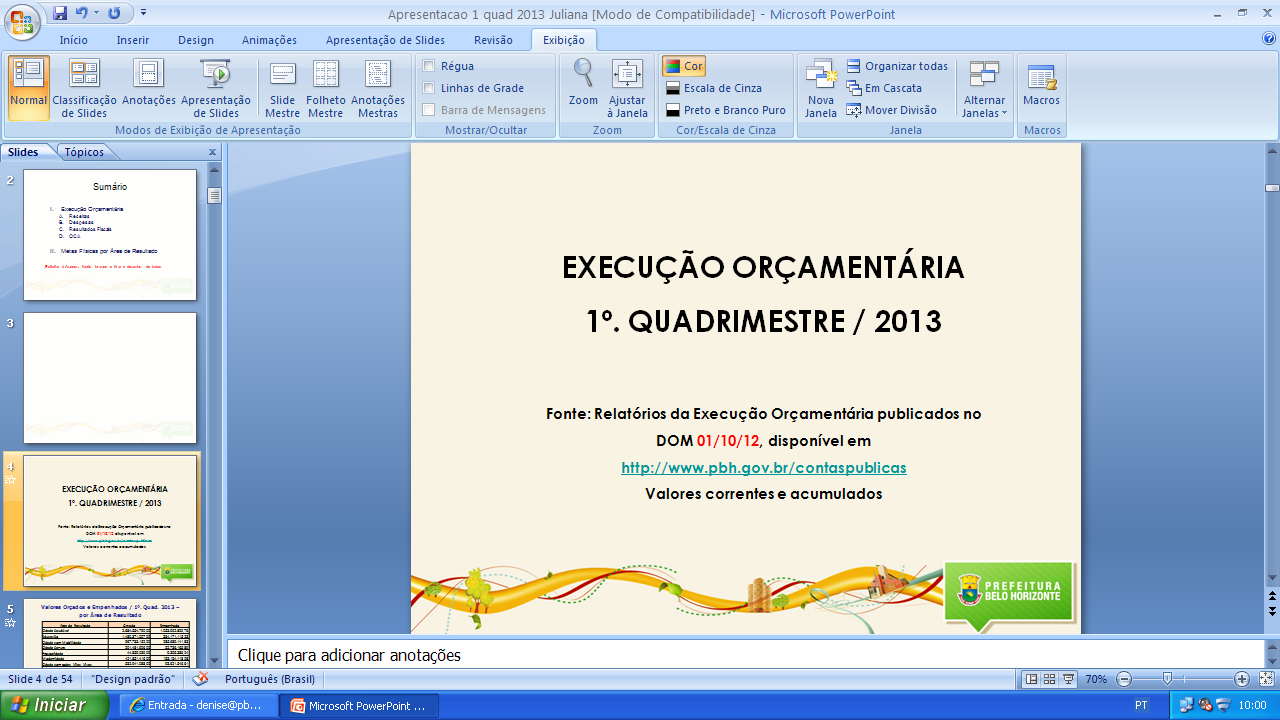 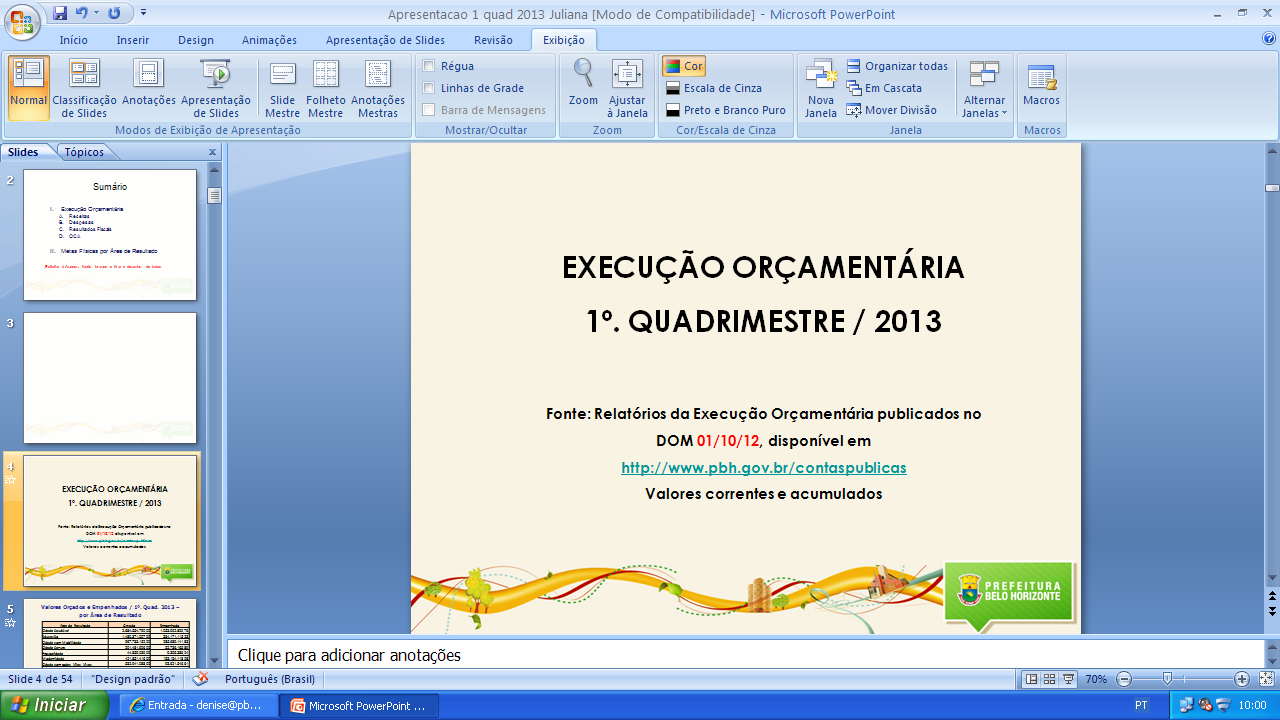 Comparativo 2014/2015
Principais Ações
Programa Cuidado Especial
 Grupo de Convivência para Idosos
 Acolhimento Institucional para Idosos – ILPIs
 Revitalização /Aquisição de Equipamentos para ILPIs
 Projeto Cuidador de Idosos
 Atendimento e Orientação à Pessoa Idosa e a Família no Centro de 
  Referência da Pessoa Idosa
 Fornecimento de Kits Escolares para Estudantes Idosos
 Qualificação do Atendimento ao Idoso – EJA
 Gerenciamento da Assistência Alimentar e Nutricional às ILPI’s
 Construção, Ampliação e Reforma de Equipamentos Esportivos e 
  Áreas de Lazer
 Programa Vida Ativa/BH Cidadania
 Encontro Vida Ativa
 Caminhada do Envelhecimento Saudável
 Atendimento Kit Idoso
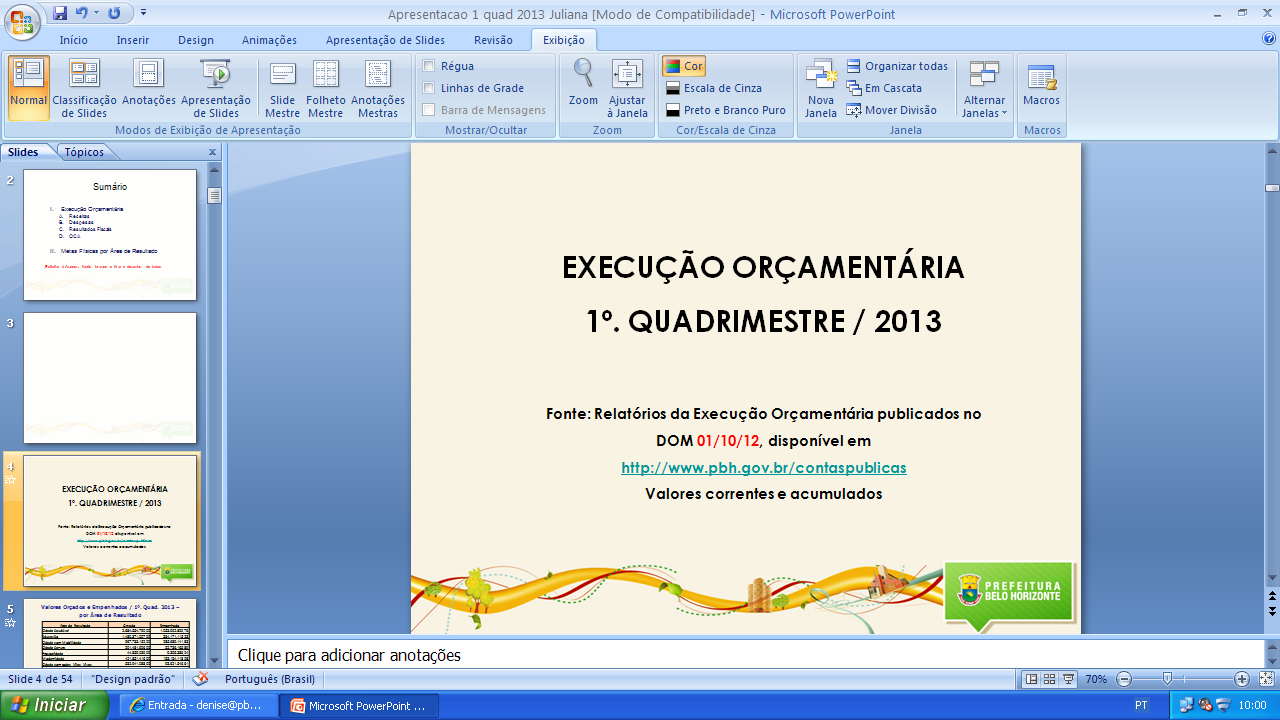 Principais Desafios
Identificação dos gastos com os Idosos;
Identificar os órgãos que tem despesas com Idosos;
Monitorar as metas e o orçamento do Idoso;
Acompanhar as prestações contas.
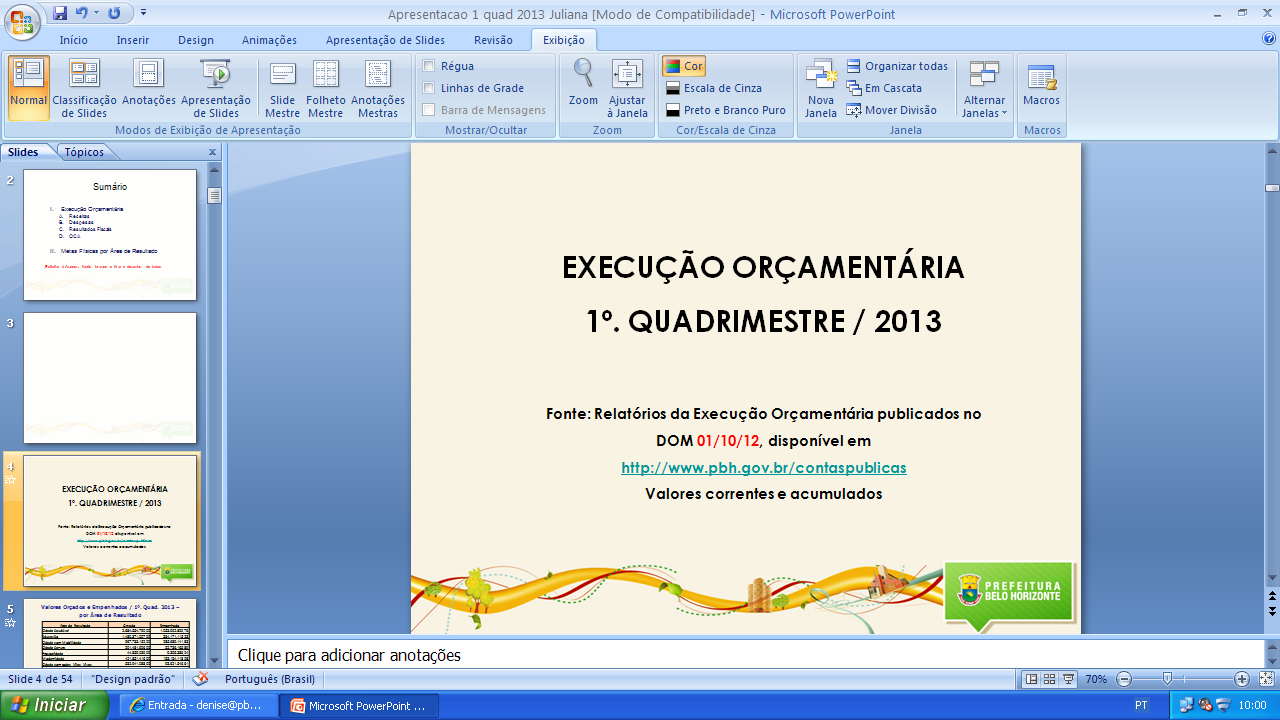 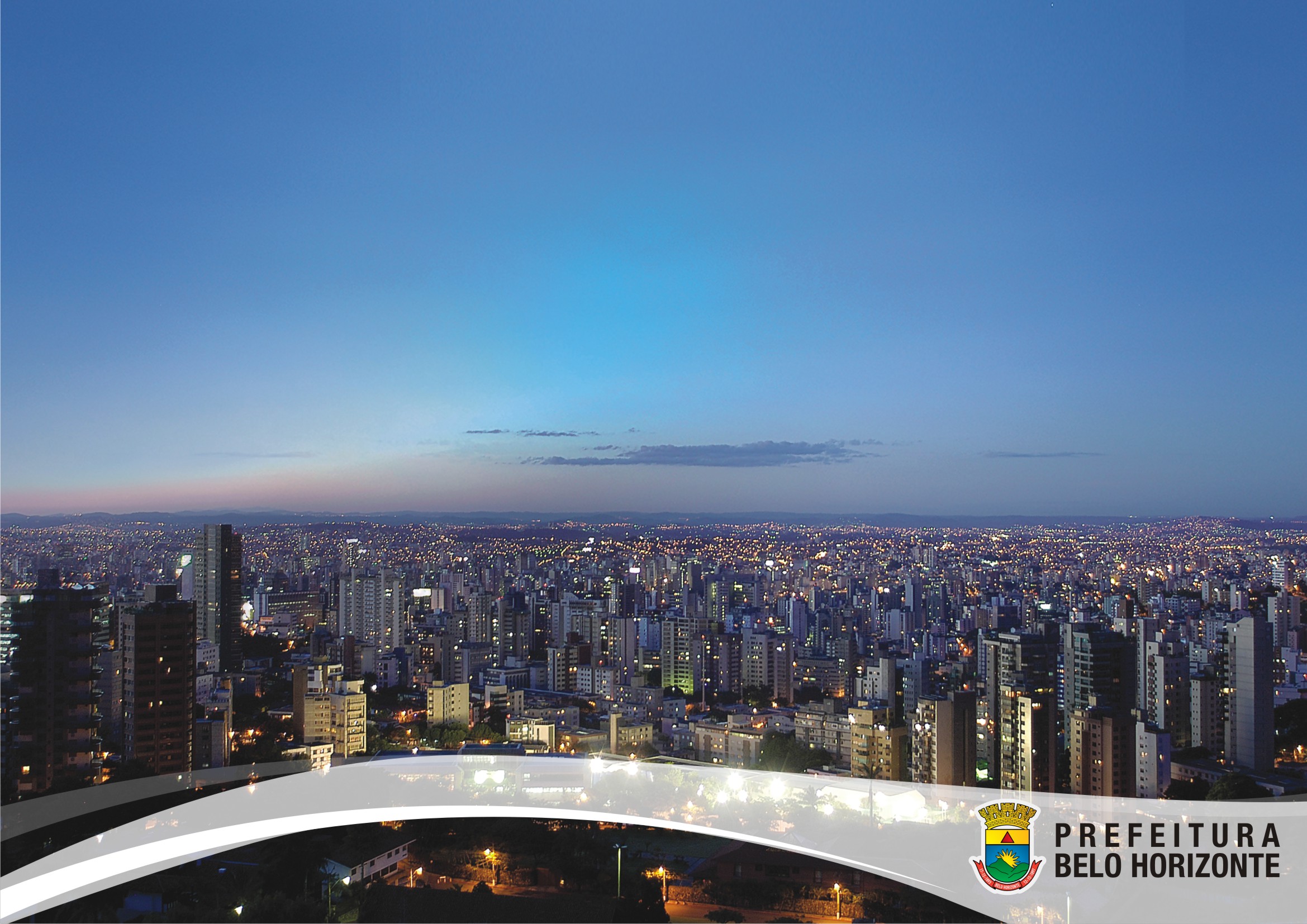 Obrigada!

Denise Rezende Barcellos

Gerência  de Planejamento e Monitoramento das Ações Governamentais/GPMG
Secretaria Municipal Adjunta de Orçamento
Secretaria Municipal de Planejamento, Orçamento e Informação

ppag@pbh.gov.br
(31) 3646 1658
Orçamento Temático do Idoso
Secretaria Municipal de Planejamento, Orçamento e Informação/SMPL
Secretaria Municipal Adjunta de Orçamento/SMAO
Gerência de Planejamento e Monitoramento das Ações Governamentais/GPMG

 30/09/2015
CMBH